UKMOD Advanced Training Course: TCO add-on (indirect taxes)
Justin van de Ven, Matteo Richiardi, Daria Popova
University of Essex
Course outline
Add-ons - the basics
Analytical approach of the UKMOD indirect tax add-on
Model implementation
Practical use and example
2
Add-ons – the basics
A way to “inject” code into existing policy spine
Difference between a model “add-on” and “extension”
Use cases for each
Structure of an add-on
Similar to standard EUROMOD model:
Systems > policies > functions > parameters
Special features of add-ons
Functions 
Use
3
Add-ons – special functions
AddOn_Applic
Specifies the systems that the add-on can be used for
AddOn_Pol
Specifies an add-on policy name and insertion point 
AddOn_Func
Specifies a function to add and insertion point
AddOn_Par
Specifies a parameter to insert and insertion point
AddOn_ExtensionSwitch
Specifies the state of an extension switch to assume
4
Add-ons - use
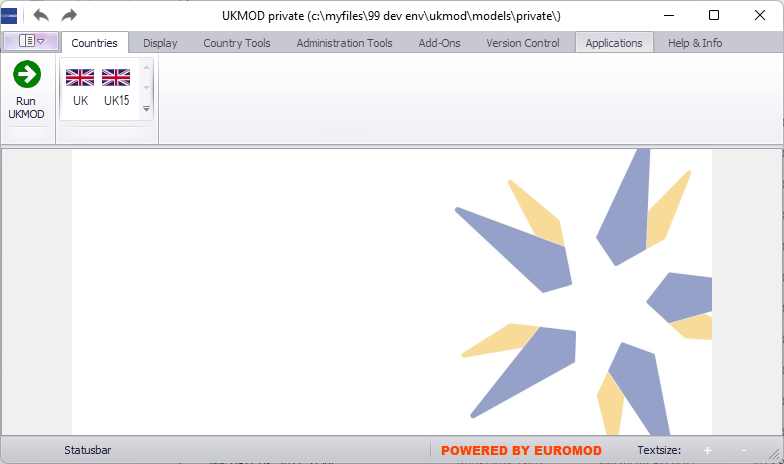 5
Add-ons - use
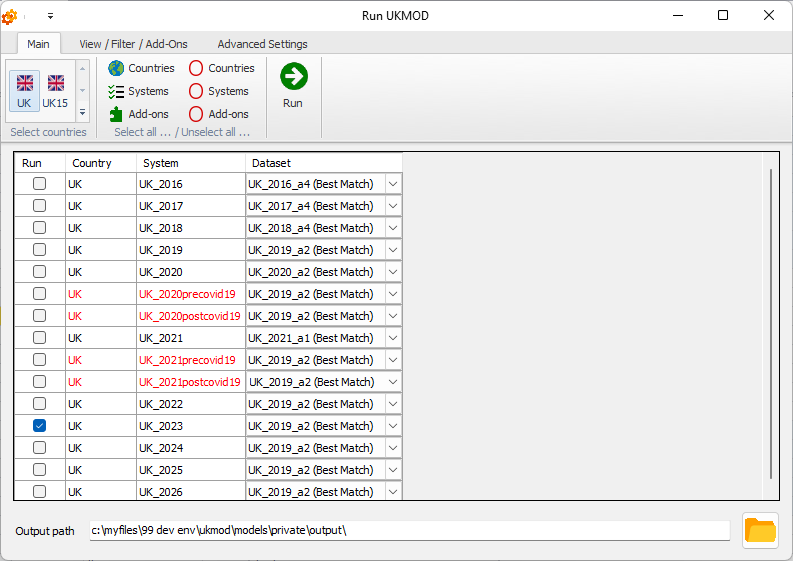 6
Add-ons - use
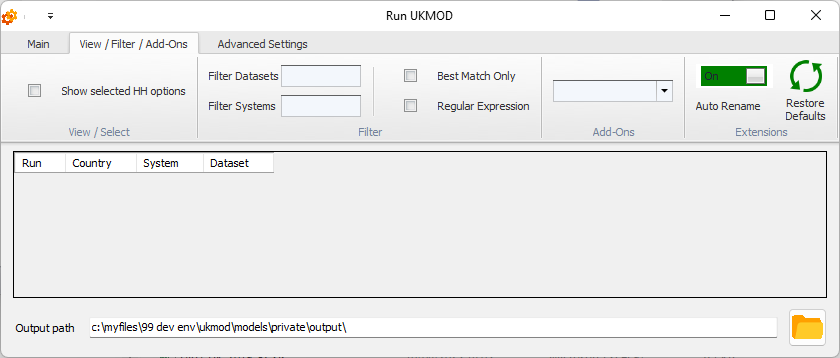 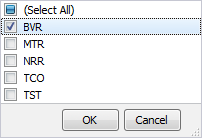 7
Add-ons - use
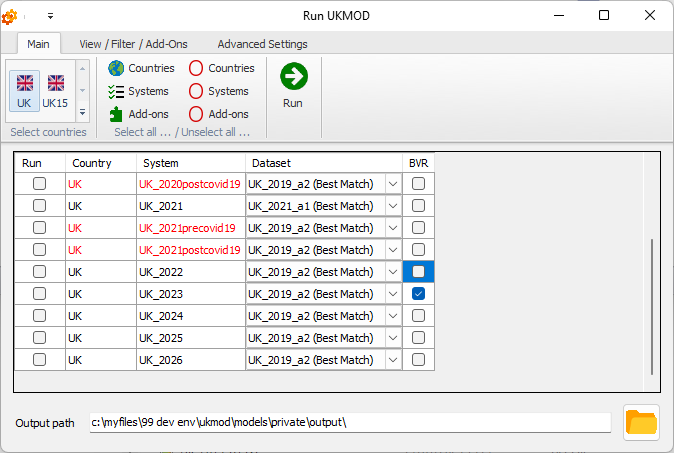 8
UKMOD’s Indirect taxes add-on: TCO
9
TCO: Evaluation of indirect taxes
10
TCO: Three alternative behavioural assumptions
11
TCO: Evaluation of indirect taxes
The Default and Baseline/Reform templates of Statistics Presenter report statistics for indirect taxes if the associated variables are found in the 
output data
12
TCO add-on policies
13
TCO add-on policies
tco_cy: projects per-commodity expenditure based on the assumption of constant income shares
tco_ce: projects per-commodity expenditure based on the assumption of constant expenditure shares
tco_cq: projects per-commodity expenditure based on the assumption of constant quantities
Only one of these three policies should be implemented for any simulation
tco_calc: evaluates indirect taxes
14
TCO – Practical Example
Use the TCO add-on to simulate the effects of a 5-percentage point increase in the standard rate of VAT in 2026.
Directions:
Open UKMOD and access the UK policy descriptions
Run a base-line simulation of the TCO add-on for the UK_2026 system and the training_data input
Copy the UK_2026 system and name the copy UK_2026_ex2
Implement a 5-percentage point increase in the basic rate of tax by adjusting parameter $tco_t_std in system UK_2026_ex2
Save the model changes
Run the TCO add-on for the UK_2026_ex2 system and training_data
Use the Statistics Presenter’s Baseline/Reform template to analyse effects of the reform
15